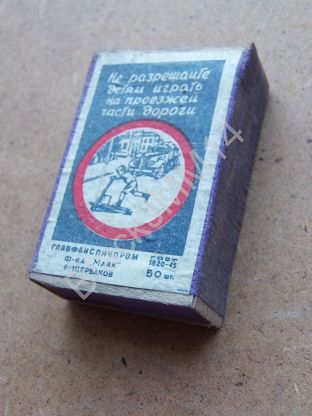 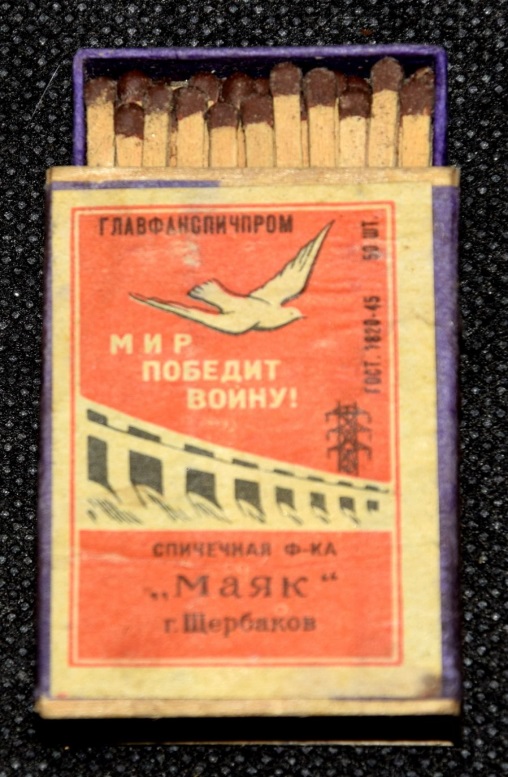 Спичечный коробок
История спички
Само слово «спичка» в России пошло от уменьшительного слова «спица». Первоначально это был деревянный гвоздь, который использовался для крепления подошвы к головке обуви.
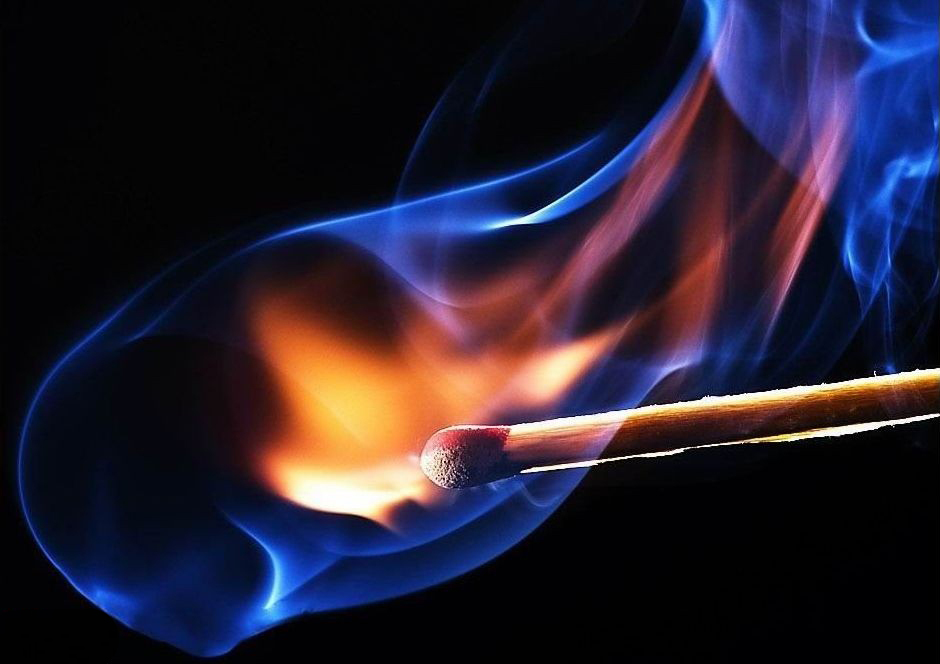 Спичечный коробок
Коробок представляет собой форму прямоугольного параллелепипеда.
Основные параметры:
Длина 5,6 см
Ширина 4см
Высота 1,5 см.
Данные коробки выполнены из тонкой фанеры, материалами которых служила древесина осины, липы, тополя.
Этикетка
Спичечный коробок имеет художественно оформленную этикетку, наклеенную на одну широкую сторону наружной части  не более 1 мм 
толщиной.
Каждая этикетка имеет призыв и рисунок:
« Не разрешайте детям играть на проезжей части дороги» 
« Мир  победит войну»
Этикетка имеет обозначение стандарта, фабрику изготовления и количество штук в упаковке.
Фабрика «Маяк»
В 20-е годы из-за нерегулярной поставки сырья фабрика «Маяк» часто простаивала и не раз была на консервации. Неоднократно ставился вопрос о ликвидации предприятия как нерентабельного, с плохим оборудованием, выпускающего часто спички низкого качества. Но прошли годы и Рыбинская спичечная фабрика «Маяк», пережив тяжёлые времена, стала одним из лучших предприятий спичечной промышленности.
Однако в начале 2005 года предприятие прекратило производство спичек, не дожив 13 лет до своего столетнего юбилея.
Современные спички
Бытовые спички
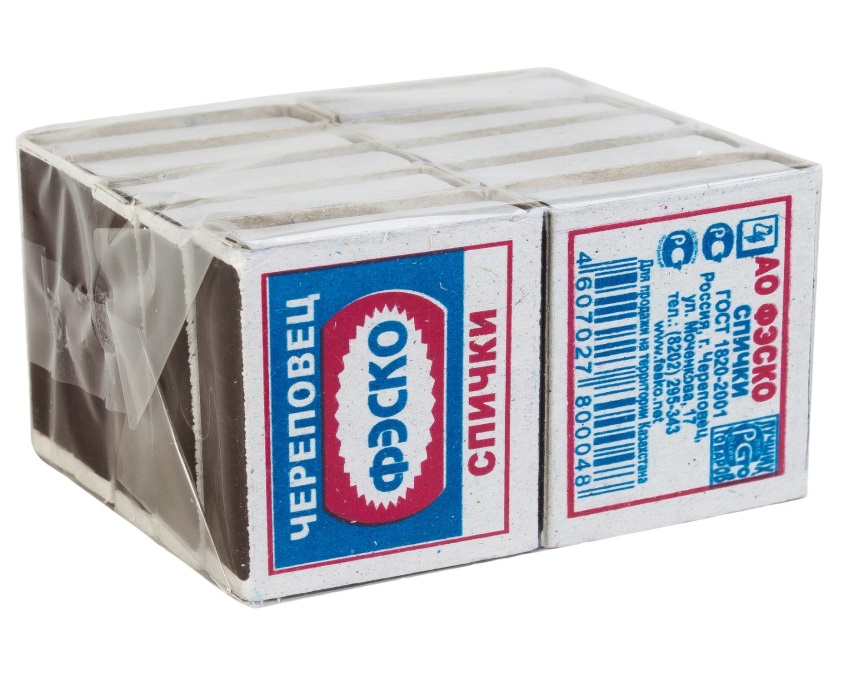 Спички специального назначения
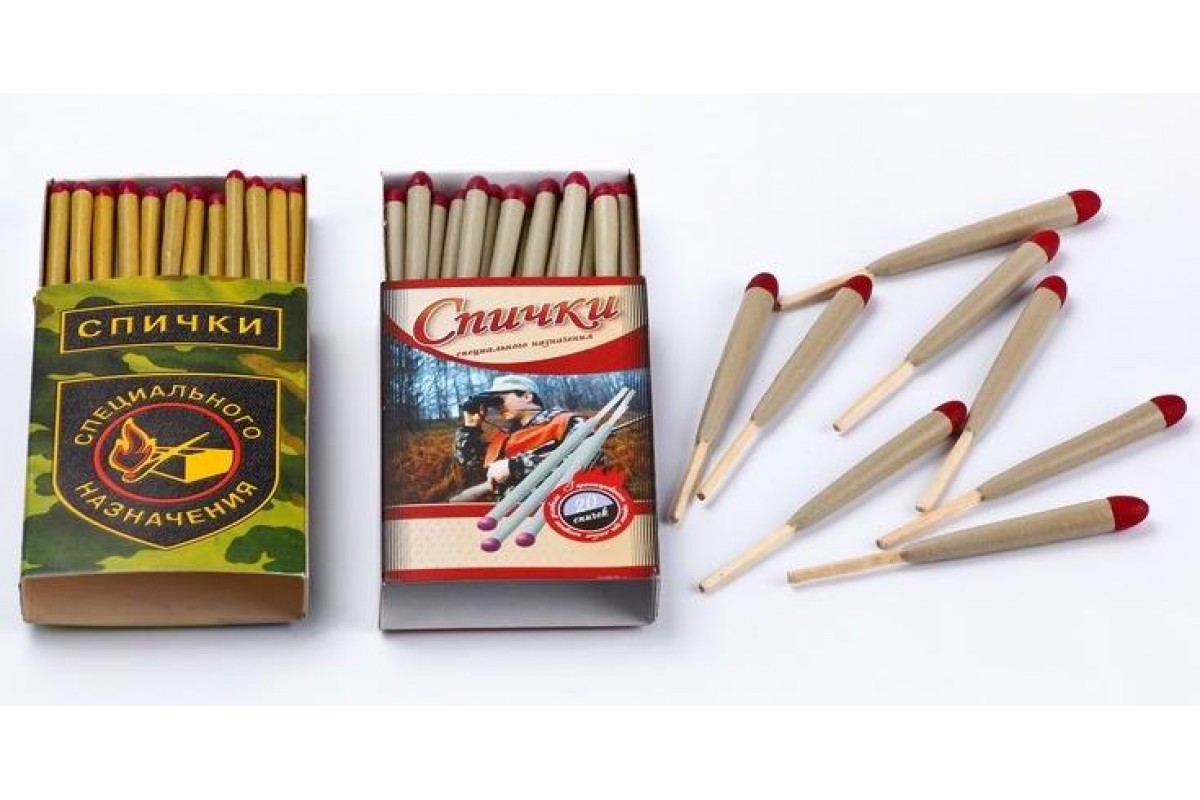 Каминные спички
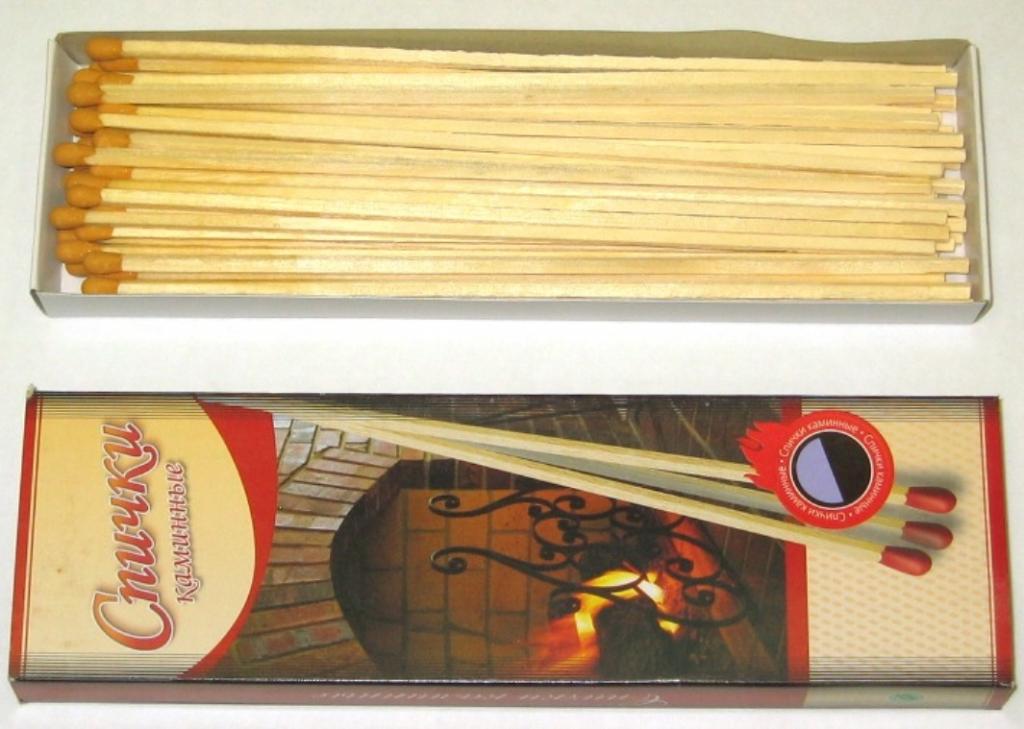 Штормовые спички (охотничьи)
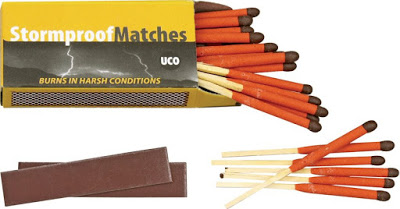 Сигнальные  - дающие при горении цветное пламя
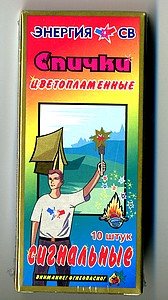 Хозяйственные
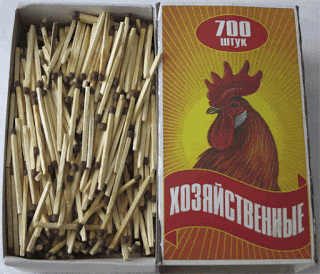 Спички длительного горения
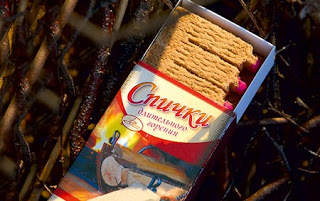 Вывод